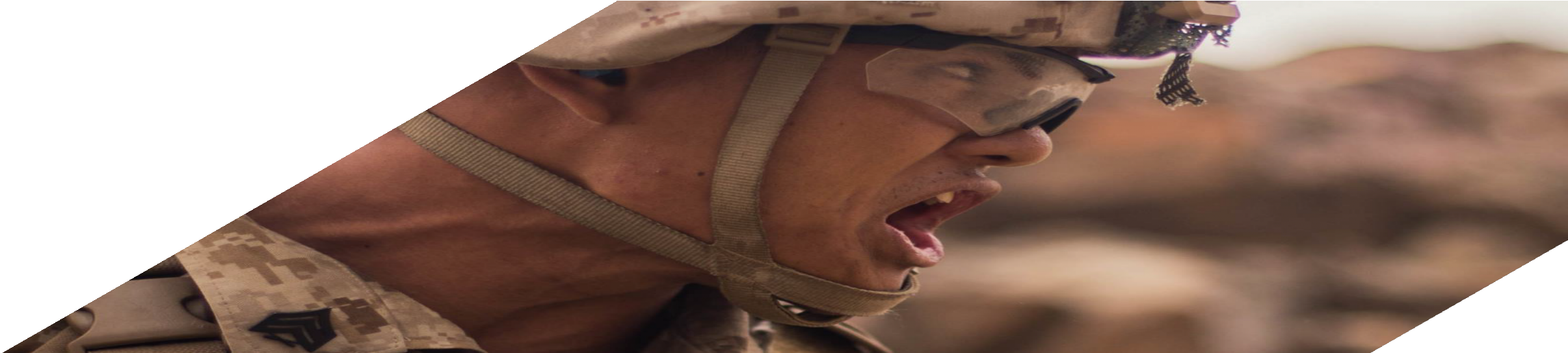 Understanding the Reserves from the Active Component Perspective
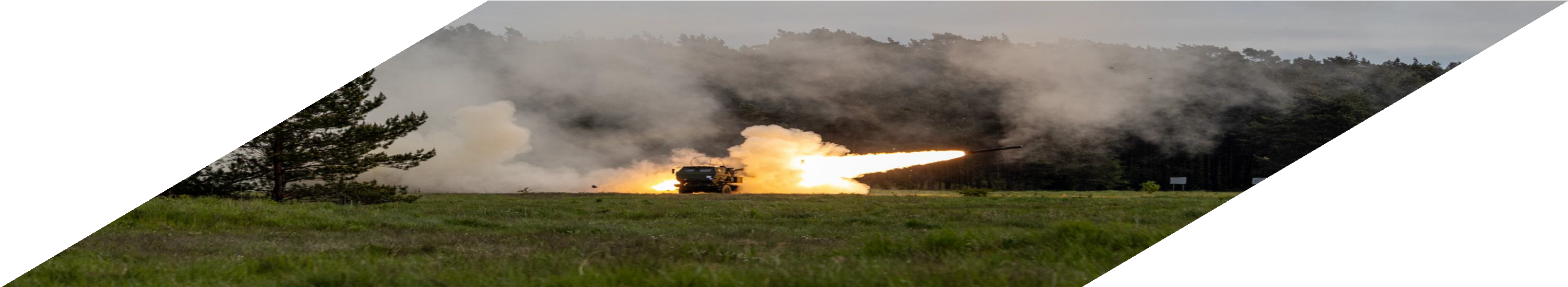 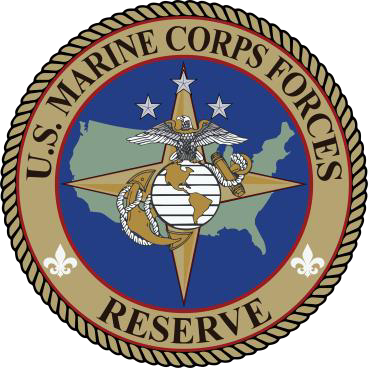 Col William M. Smyth
Overall Classification of this brief is:
UNCLASSIFIED
1
AT
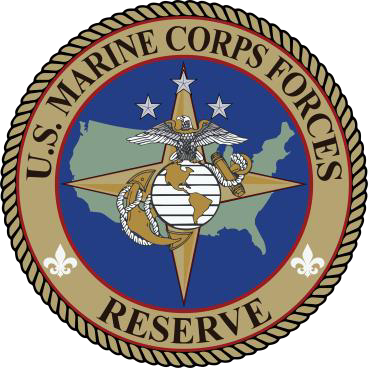 IRR
12304(b)
IDT
RAID
12302
MCRAAM,
12301(b)
AFTP
SMCR
AD
Mobilization,
HTC
RIDT
AR
Activation
ATP
2
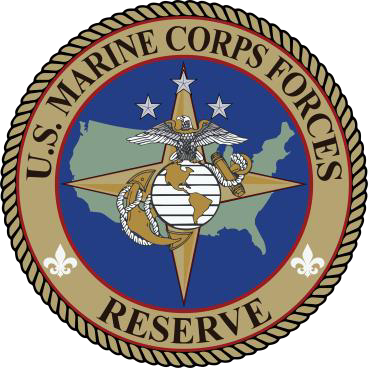 Marine Forces Reserve Structure
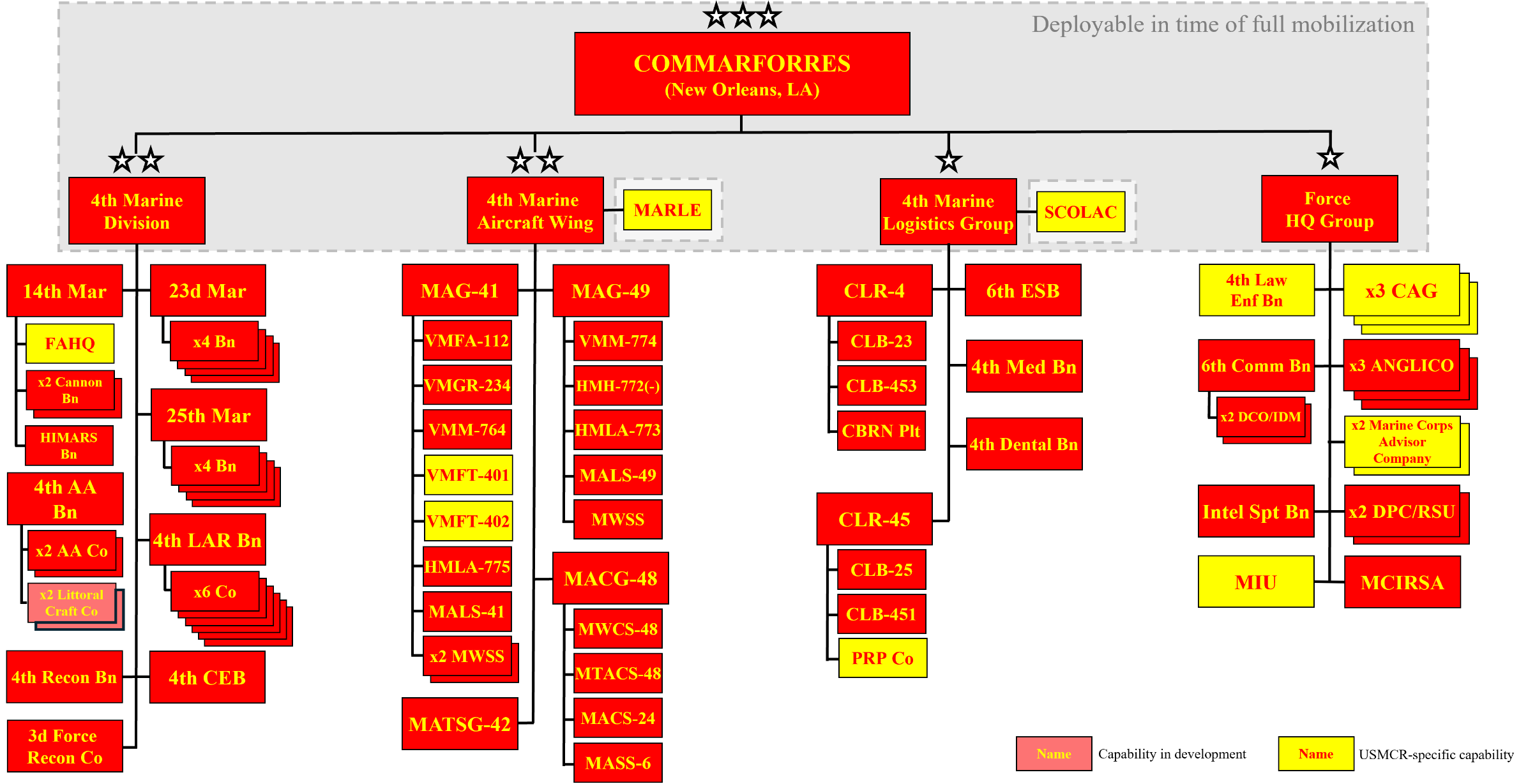 3
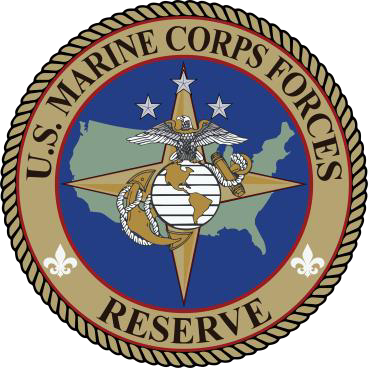 Leadership
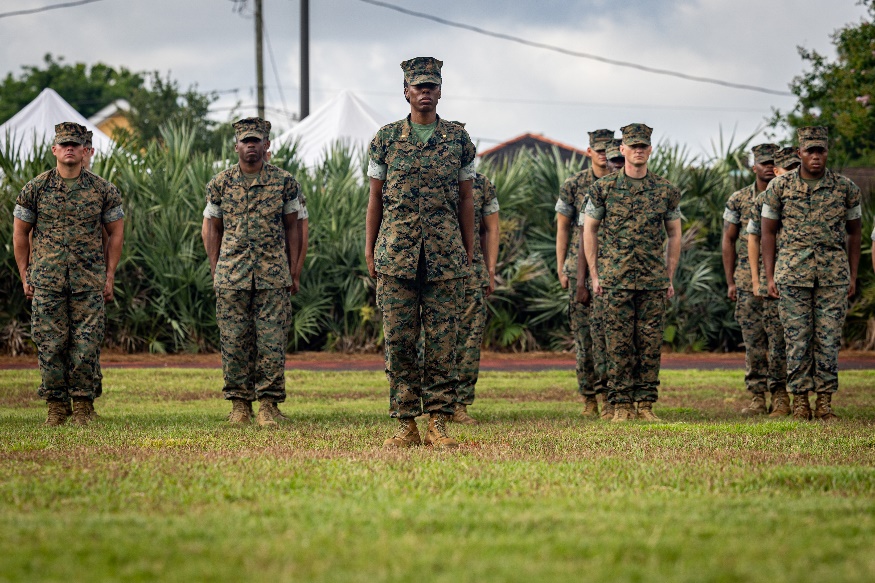 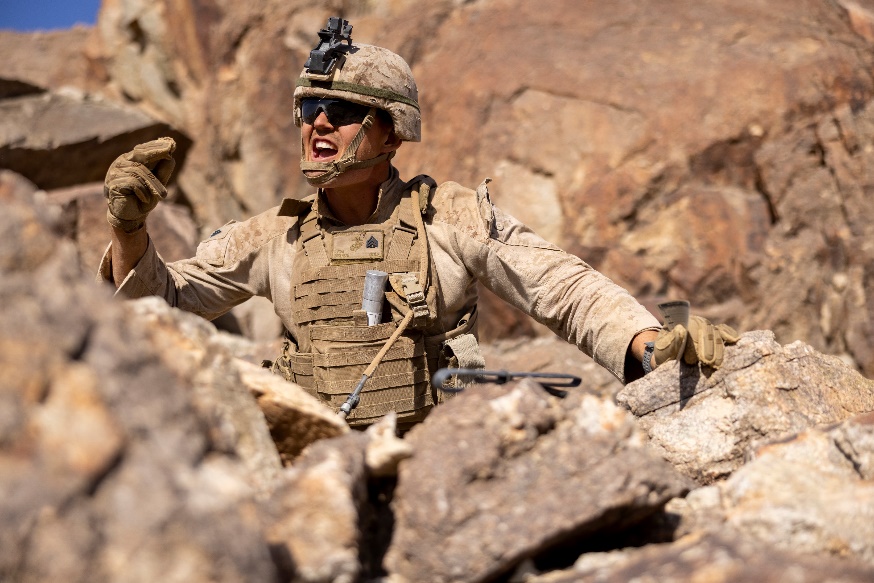 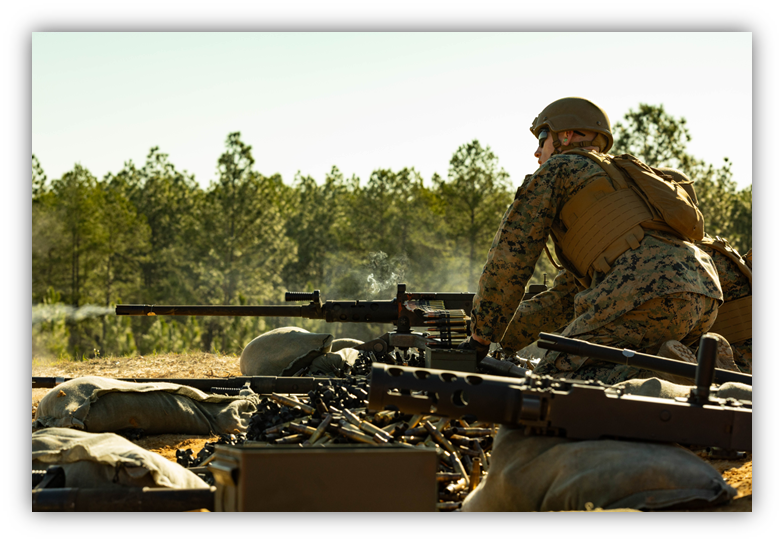 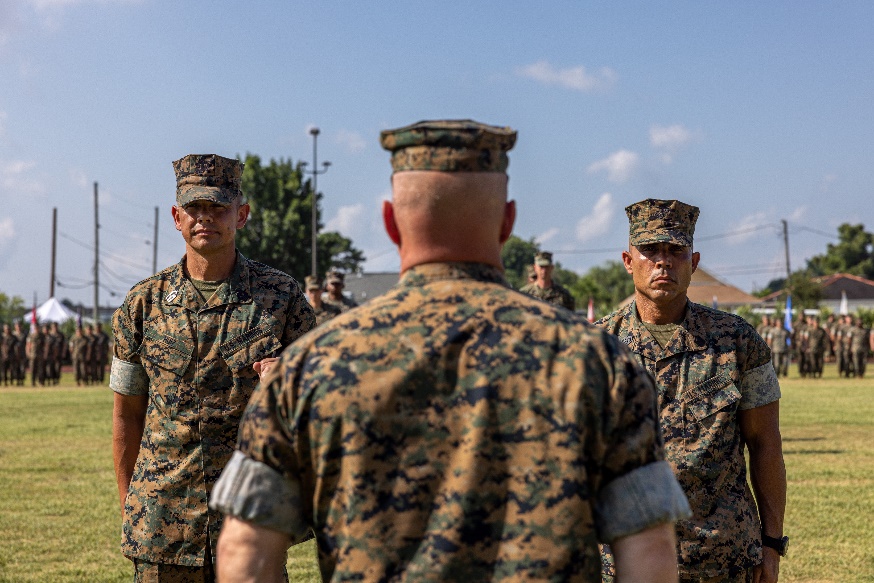 4
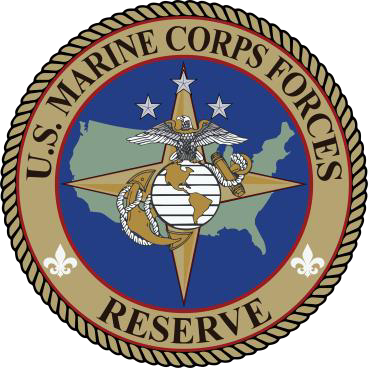 Authorities
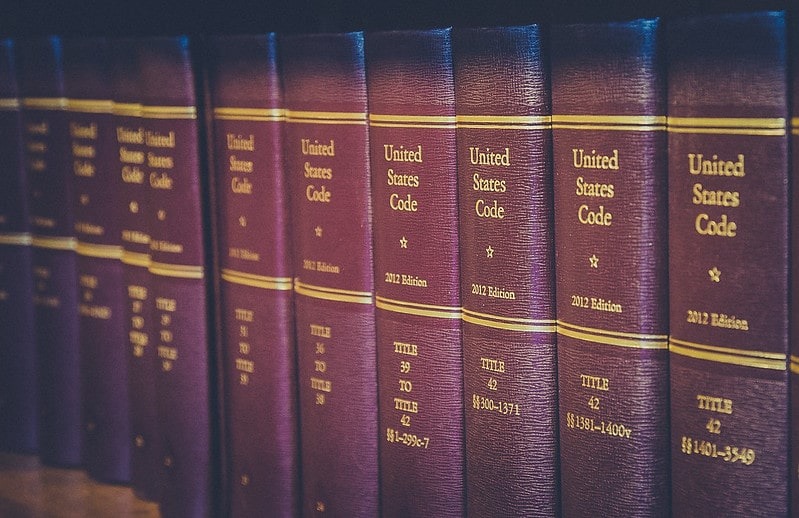 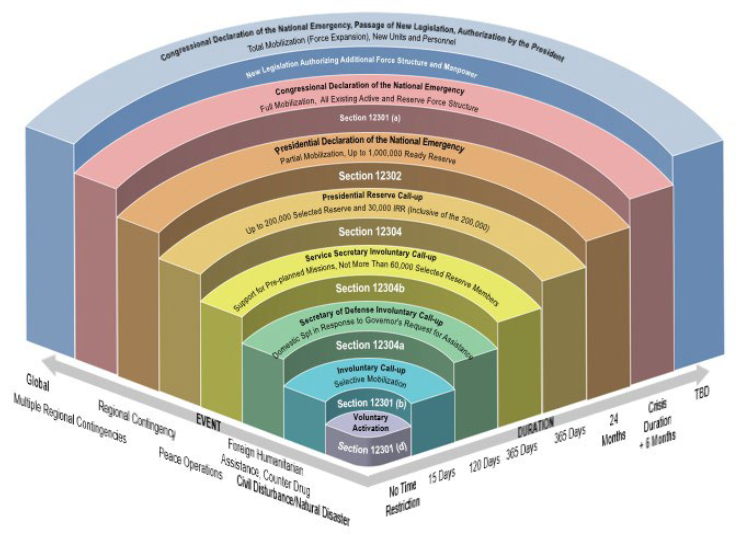 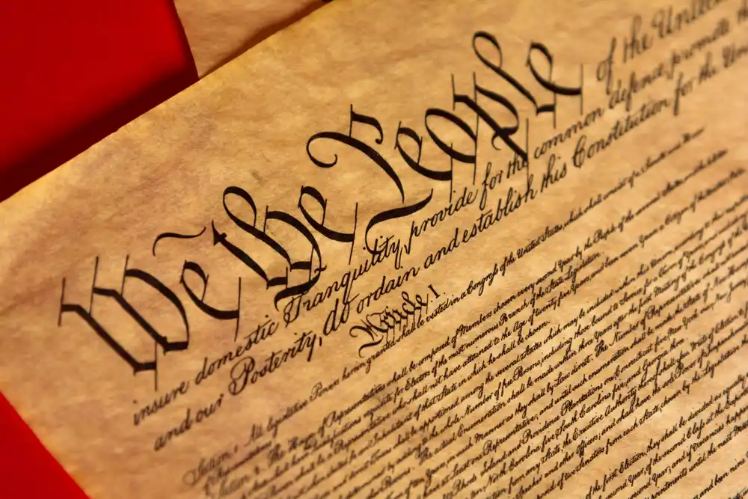 5
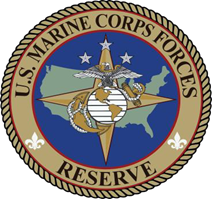 Training
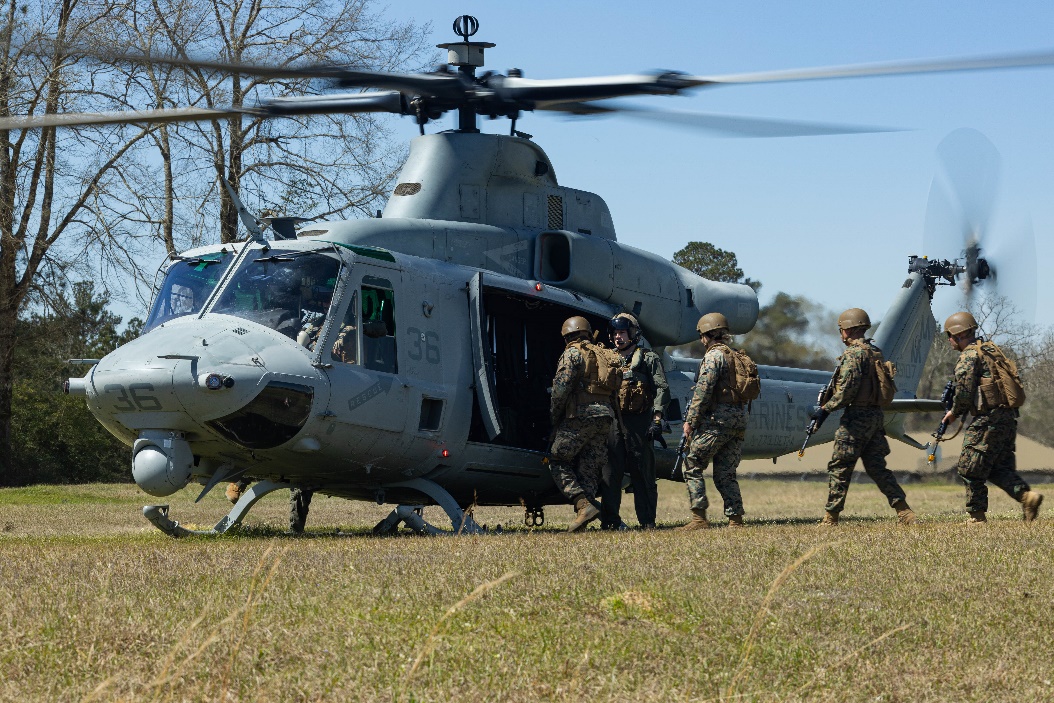 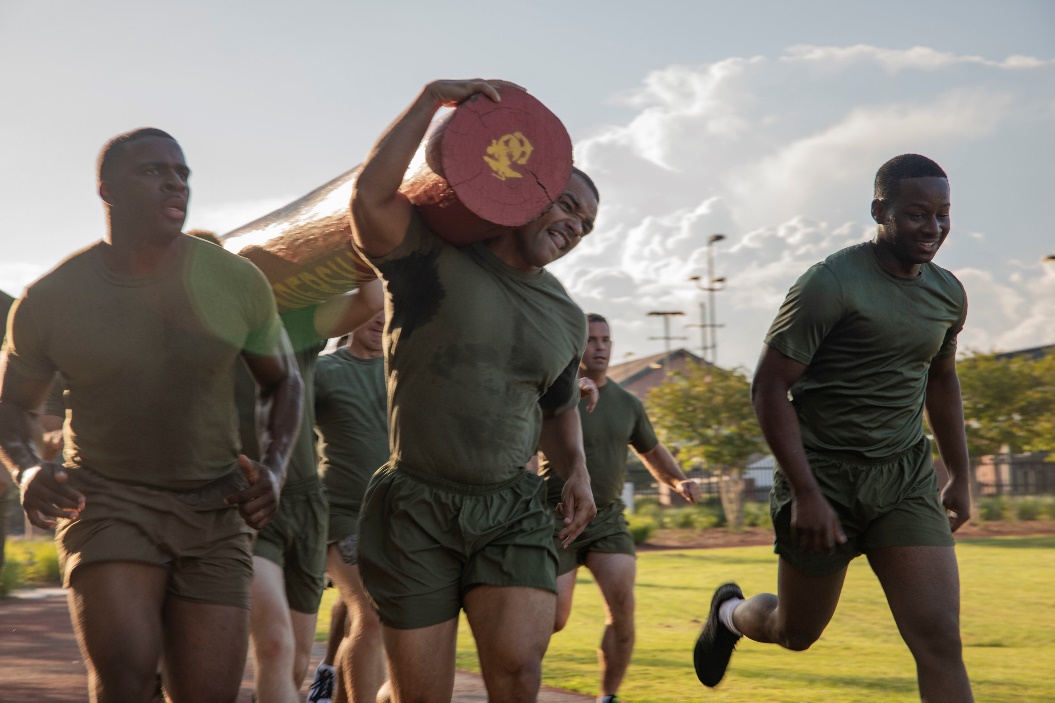 6
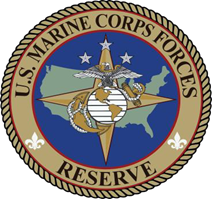 Discussion
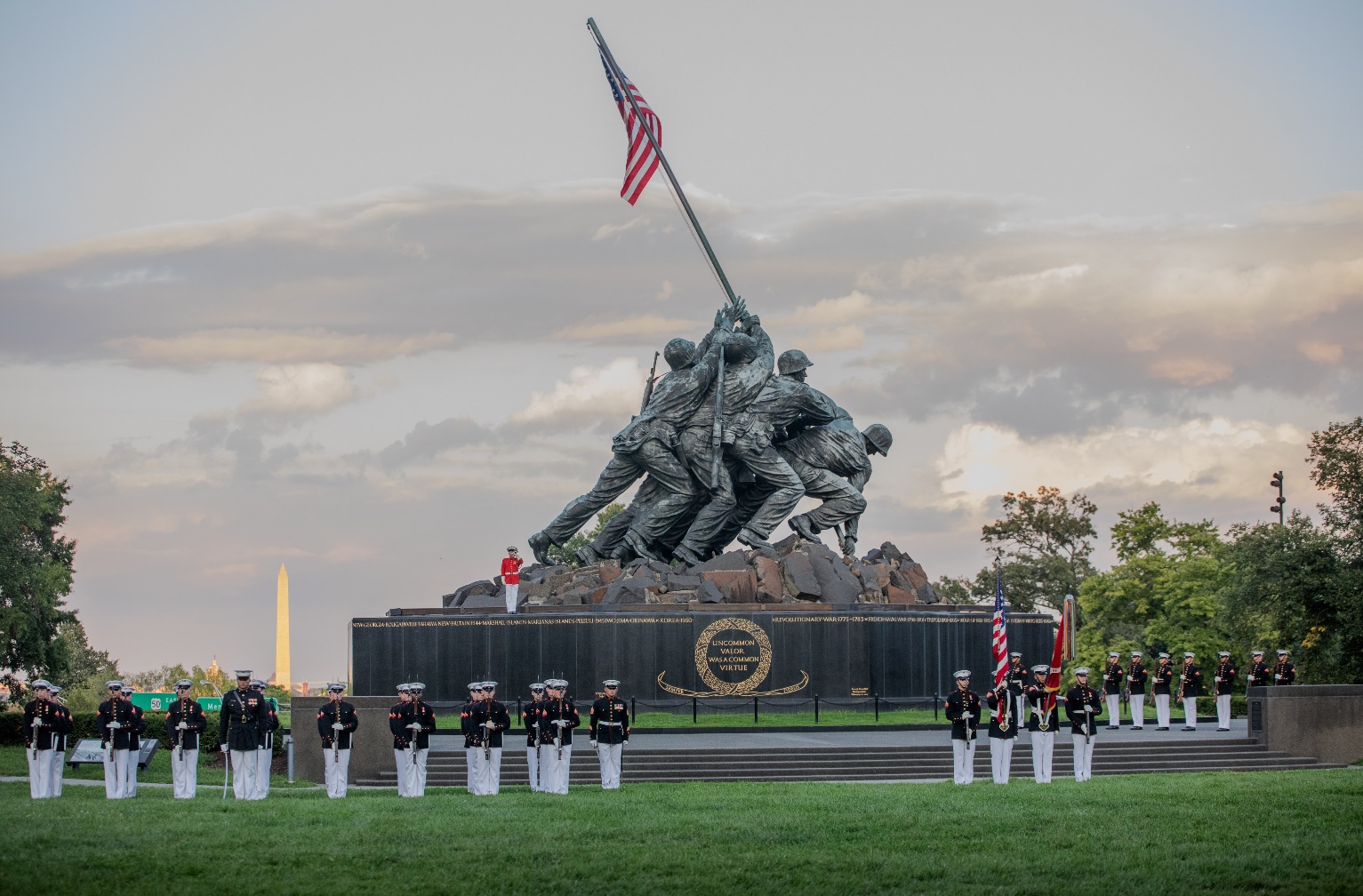 7